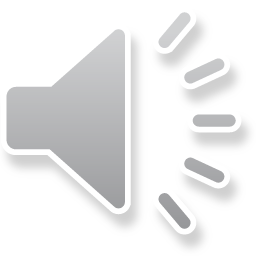 D.Dinis
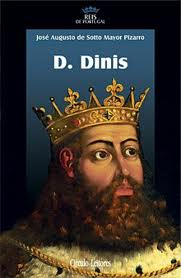 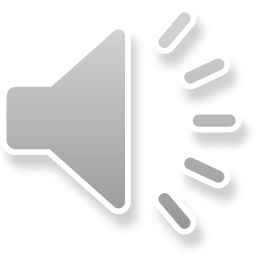 A sua história
Filho de D.Afonso III e de D.Beatriz, D.Dinis foi o sexto rei Português. Nasceu no ano 1261, iniciou o seu reinado de 46 anos em 1279, tendo falecido em Santarém no inicio do ano 1325.
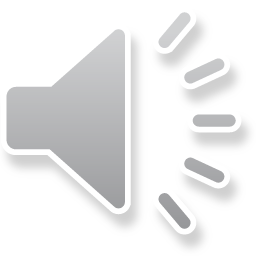 Continuação da sua história
Cada rei tinha um cognome, uma espécie de alcunha pela qual ficavam conhecidos. D. Dinis era "O Lavrador".
Era assim chamado por duas razões :
1. Desenvolveu a agricultura, dando terras para cultivar a quem não as tinha (mas apenas se as trabalhassem) e por transformar zonas de pântanos em terras próprias para a agricultura.
2. Mandou plantar o famoso pinhal de Leiria. Aliás, a verdade é que apenas substituiu os pinheiros mansos que já existiam por pinheiros bravos, de melhor crescimento e  com raízes mais fortes.
Pinhal de Leiria
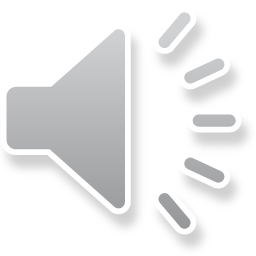 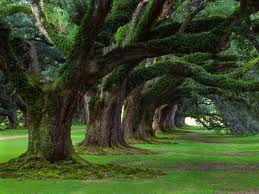 Em 1282 casa-se por obrigação  com Isabel de Aragão, conhecida entre nós como a Rainha Santa Isabel, que foi a querida que fez o milagre das Rosas. 
Esta rainha dedicava-se a trabalhar  e a ajudar os pobres mas sem ninguém saber.
  D.Dinis morreu  em 1325 .
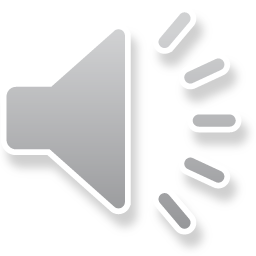 Fim
Trabalho realizado por : Bruna Metrolho 
Nº: 3
6º7
 HGP é fixe !!!